Logo Goes Here
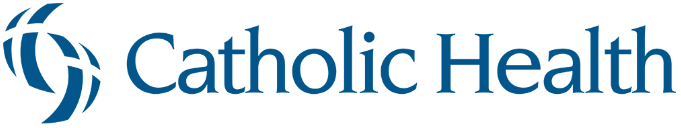 Joint Commission Documentation Readiness
Charting in Epic
March 3, 2021
Agenda
|  2
Joint Commission Readiness - Documentation in Epic
Electronic Health Record: The Power of the Epic
Single, centralized, and comprehensive repository of a patient’s health information.  

Multiple physicians, advanced health care practitioners, clinicians and allied health staff utilize a shared electronic health record (EHR) across the patient’s care continuum.  

Single source of truth for common health information like allergies, medications, health history, and patient problems.
|  3
Joint Commission Readiness - Documentation in Epic
To Realize the Benefits and Maximize Efficiency of the Epic EHR
Essential that all providers take responsibility to maintain the record.

Medical Record needs to be complete.

Document occurs in a timely manner.

Verify information is correct by reviewing info entered by clinical staff (e.g. nursing).
|  4
Joint Commission Readiness - Documentation in Epic
Documentation Focus Areas
Problem List

Medication Reconciliation

Allergies

Past Medical and Surgical History

VTE Prophylaxis
|  5
Problem List
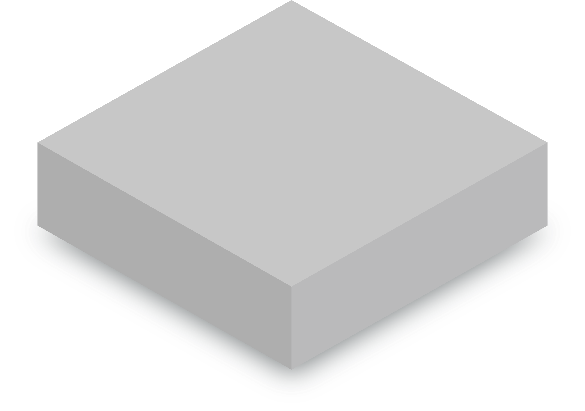 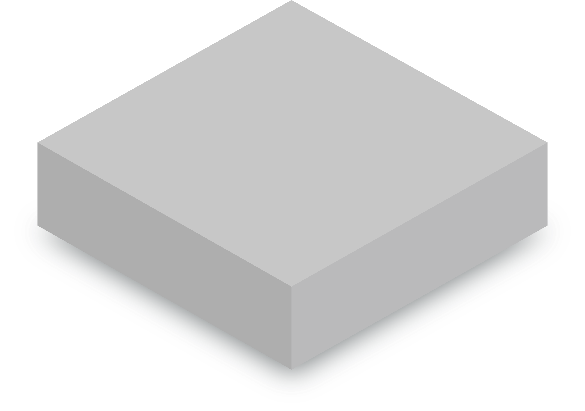 What is it?
The Problem List is defined as the electronic list of diagnoses and conditions that have an impact on a patient’s future medical care and is jointly managed by physicians, advanced health care providers and appropriate clinicians.
It is a tool to help easily identify and manage patients’ presenting medical problems at any point in the care continuum.
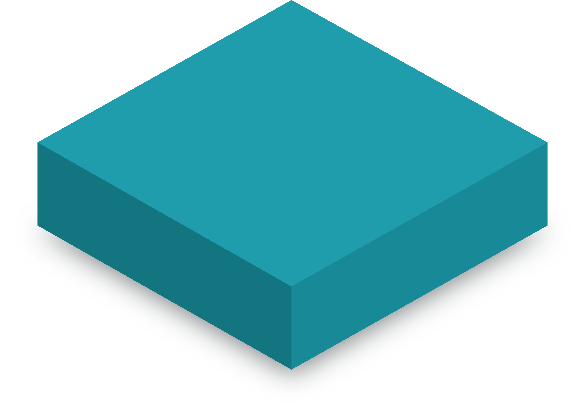 Why is it Important?
Communicates medical problems and drives clinical decision support tools within Epic (BPAs, Alerts, registries, etc.) 
Meets requirements for ambulatory and inpatient core measures, and supports performance improvement programs.
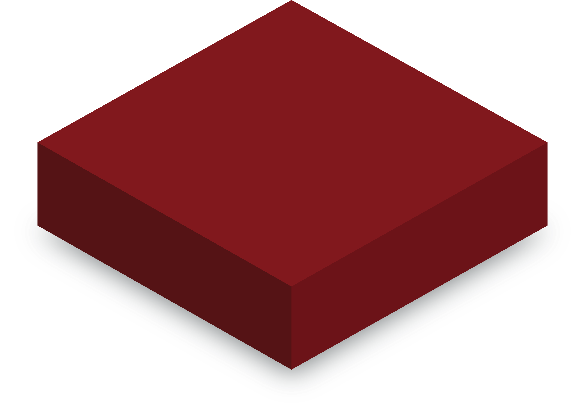 Who is responsible?
All physicians, PAs and NPs including specialists and surgical subspecialists. 
Individuals who enters problems on the Problem List continue to update and maintain the list appropriately.
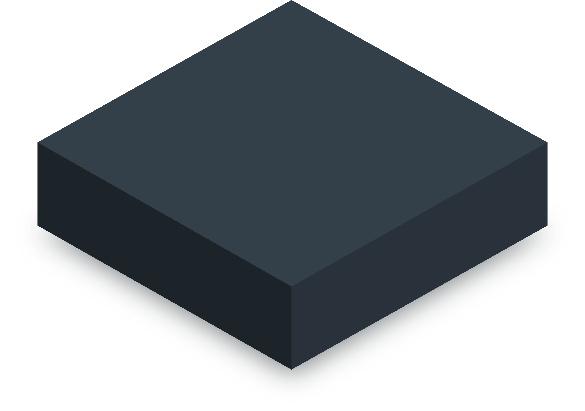 Expectations?
The Problem List must be updated on Admission and at Discharge for every inpatient.
A Principle Problem must be specified for every inpatient. 
Clean up the list to ensure accuracy for the facilitation of the patient’s ongoing care across different sites of care.
|  6
DRAFT XXXX.XXX\######(pptx) WD XX-XX-XX
Medication Reconciliation
TITLE 2
Ur as detract lenitive
professed, place rat
detract set ad.
What is it?
Importance
Responsibility
Expectations
Review of all active medications for a given patient
Minimizes medication errors and enhances patient safety

Core measure and Joint Commission mandate
All physicians and  advanced care practitioners,
Complete a Medication Reconciliation on  every inpatient at: 

Admission

Transfers

Discharge
|  7
DRAFT XXXX.XXX\######(pptx) WD XX-XX-XX
Joint Commission Readiness - Documentation in Epic
Other Items
Allergies:
Physician and advanced care practitioners to review, update and Mark as Reviewed on every inpatient.

Past Medical History (PMH) and Past Surgical History (PSH):
Physician and advanced care practitioners to review, update and Mark as Reviewed on every inpatient.

VTE Prophylaxis:
Every inpatient should have VTE prophylaxis ordered or reason for no prophylaxis documented in chart.
|  8
Current Reports
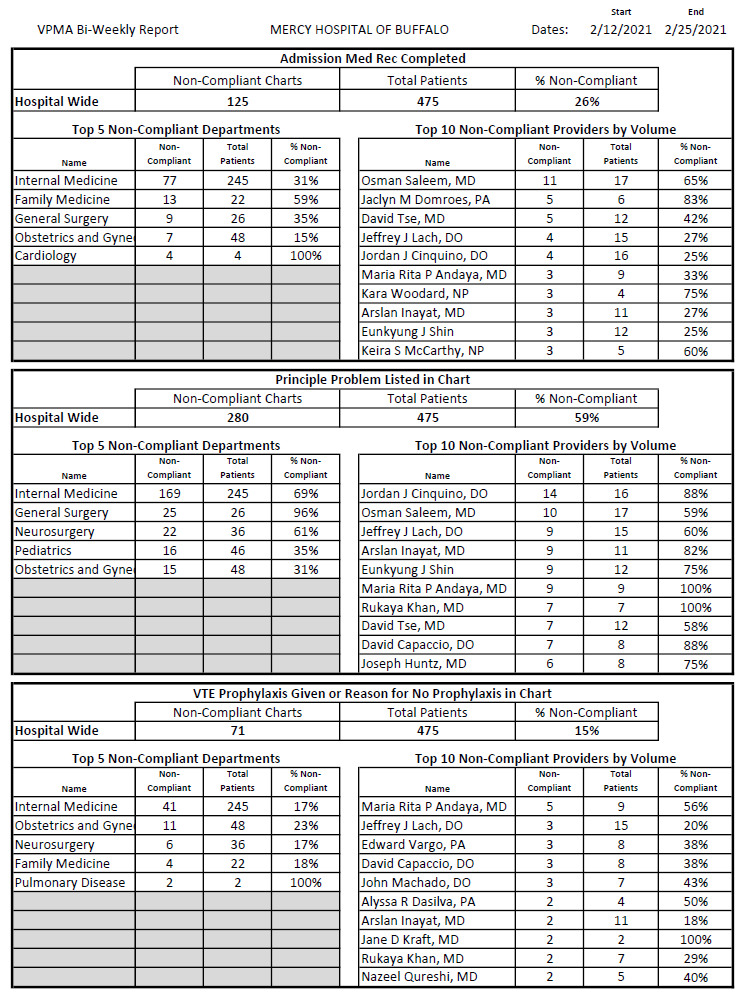 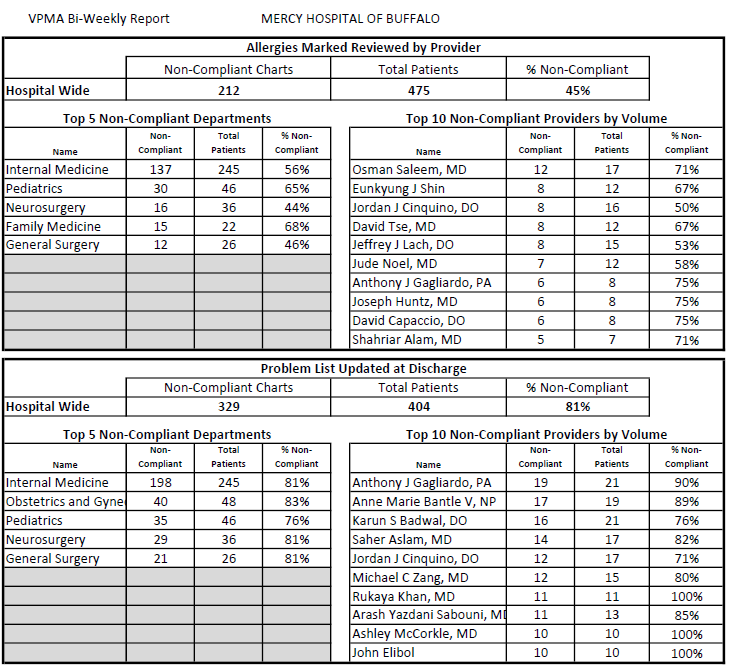 Title
|  9
DRAFT XXXX.XXX\######(pptx) WD XX-XX-XX
Admission Navigator: Your Key to Completing All Documentation in one Place
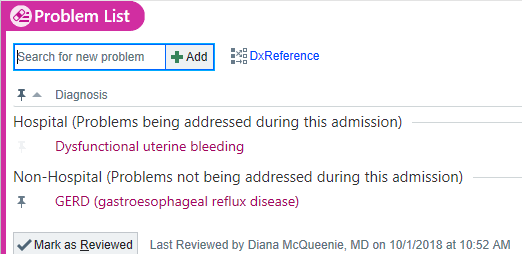 Problem List
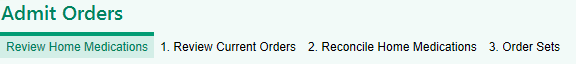 Medication
Reconciliation
Principle
Problem
Admission
Navigator
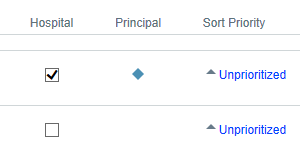 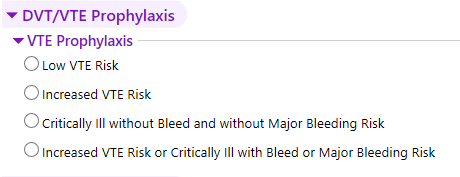 Medical History
Review
VTE
Prophylaxis
Allergy
Review
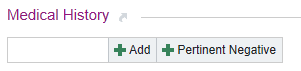 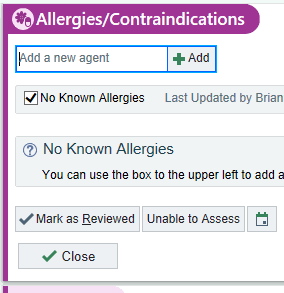 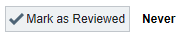 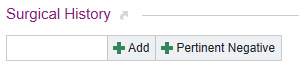 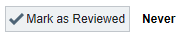 |  10
DRAFT XXXX.XXX\######(pptx) WD XX-XX-XX
Discharge Navigator: Your Key to Completing All Documentation in one Place
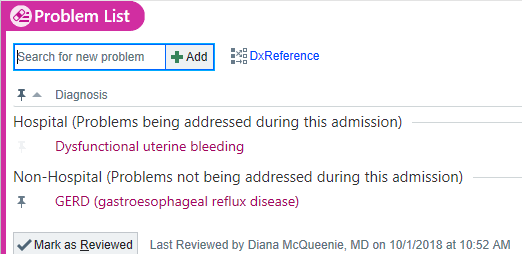 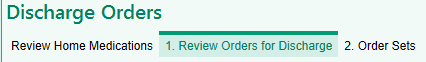 Problem List
Medication
Reconciliation
Principle
Problem
Discharge
Navigator
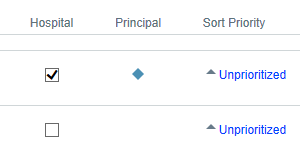 Discharge Summary
Cosign Orders
Instructions
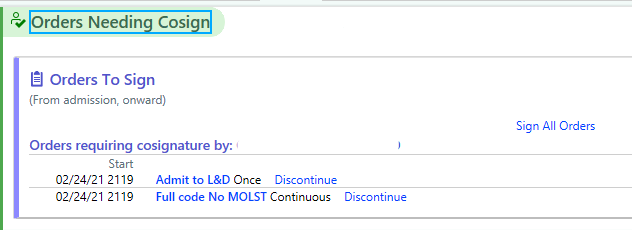 |  11
DRAFT XXXX.XXX\######(pptx) WD XX-XX-XX
The Ten Commandments for Good Charting in Epic 	(and how to avoid Joint Commission hell)
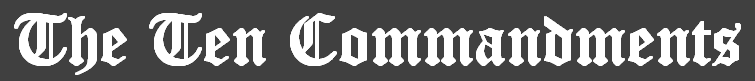 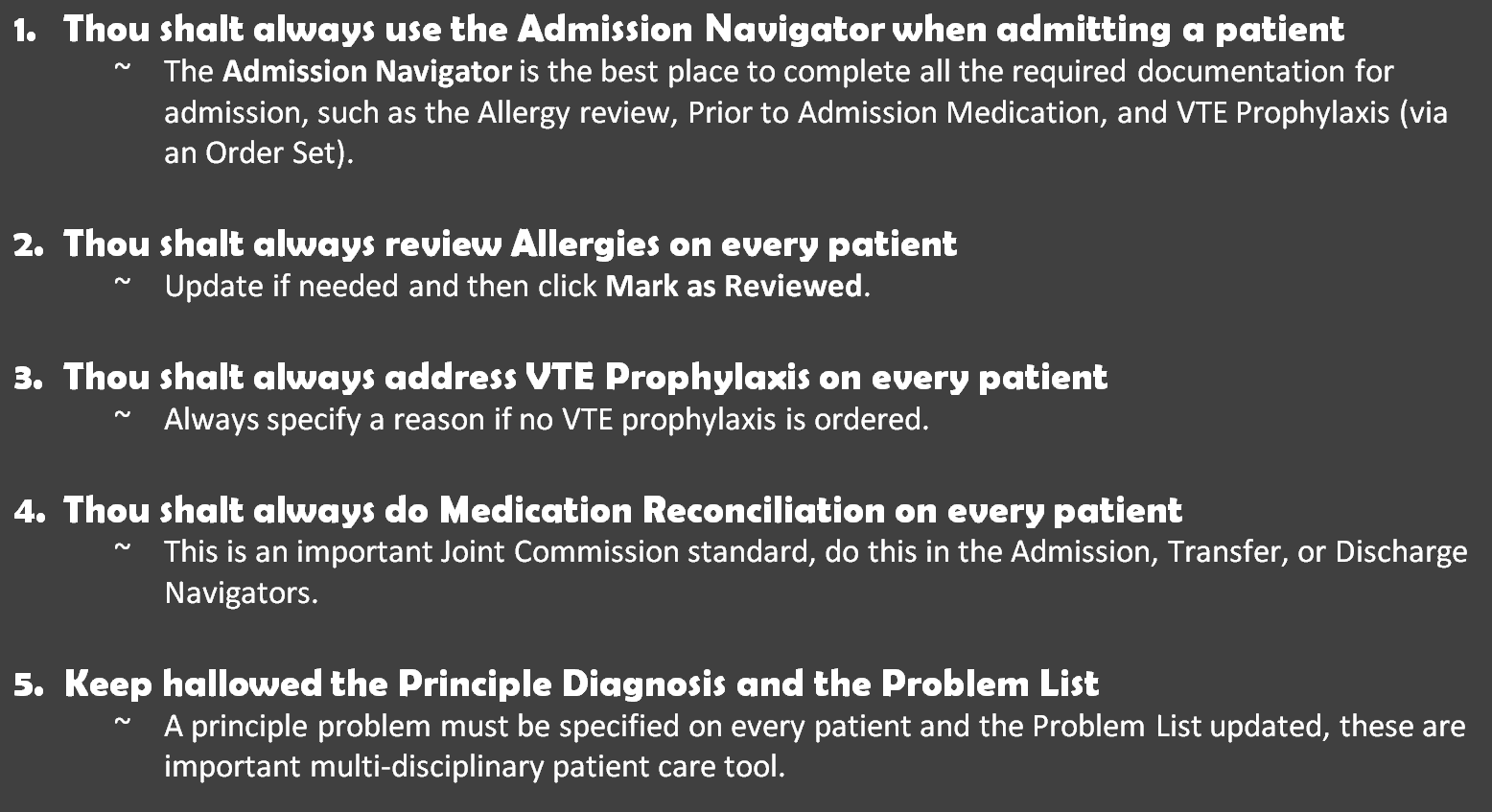 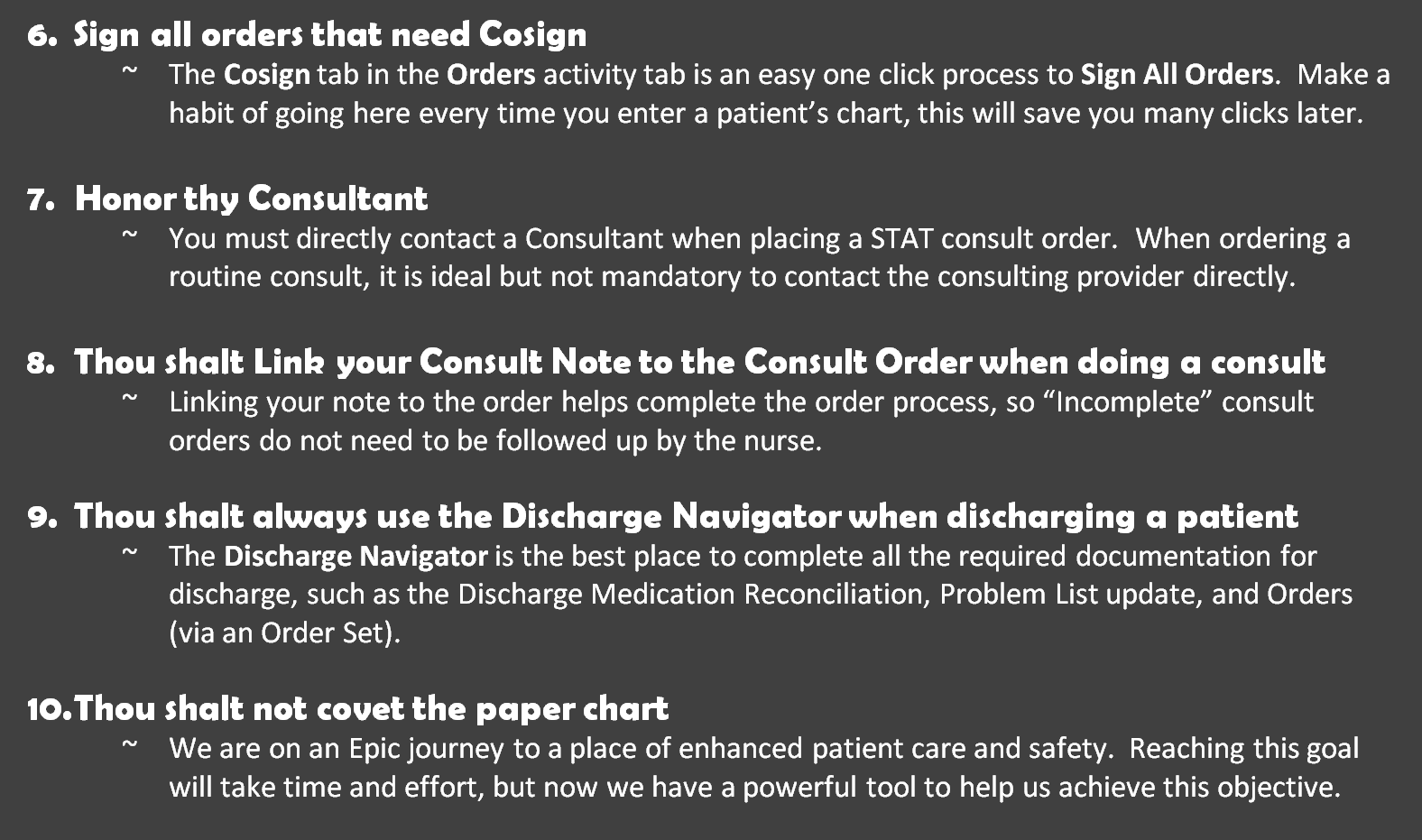 |  12
DRAFT XXXX.XXX\######(pptx) WD XX-XX-XX
Provider Education
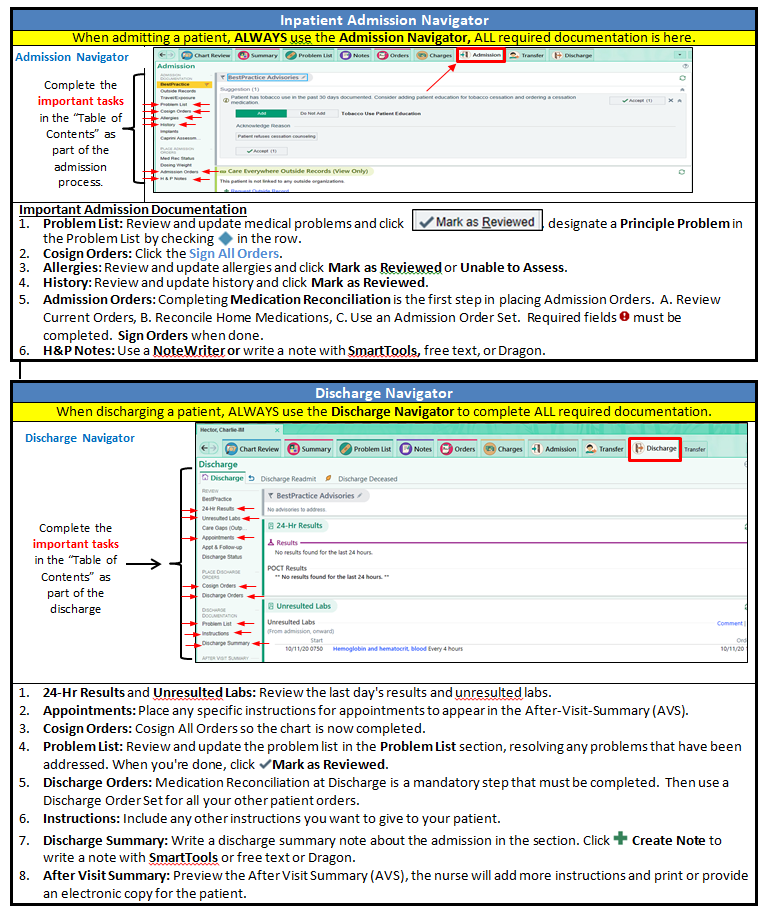 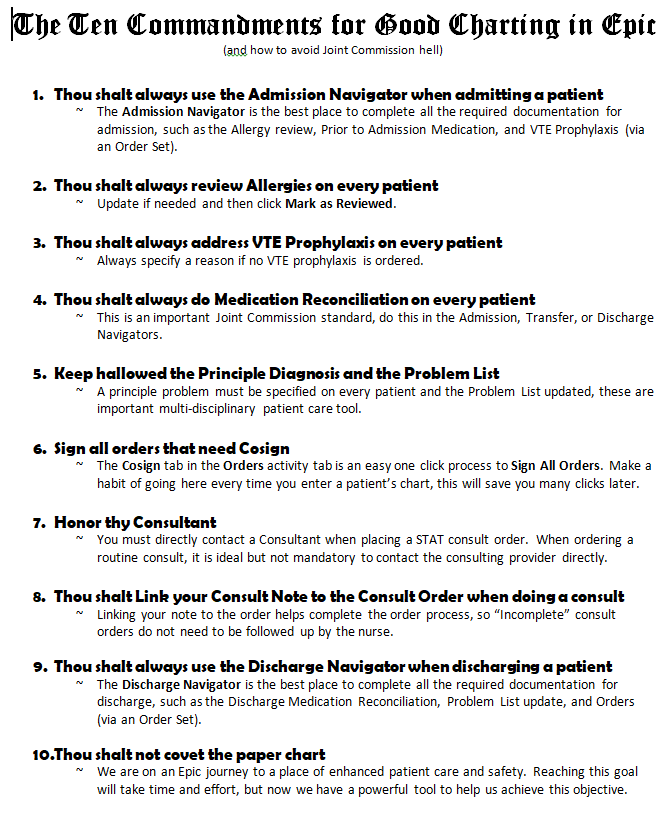 |  13
DRAFT XXXX.XXX\######(pptx) WD XX-XX-XX
Next Steps in Provider Education
&
Questions
Discussion
|  14
DRAFT XXXX.XXX\######(pptx) WD XX-XX-XX